БУК «Тюкалинская ЦБС» Коршуновская сельская библиотека – филиал №10
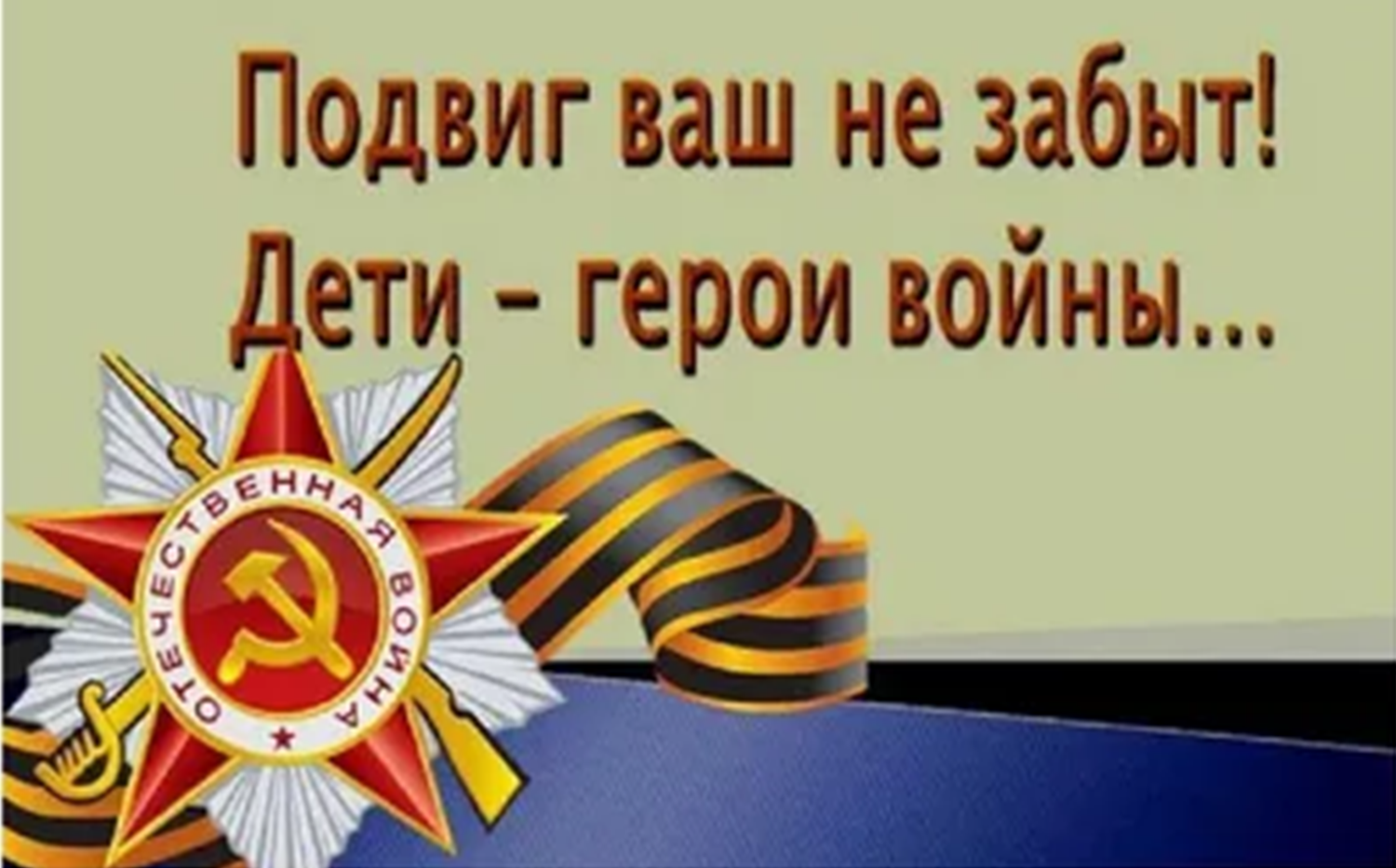 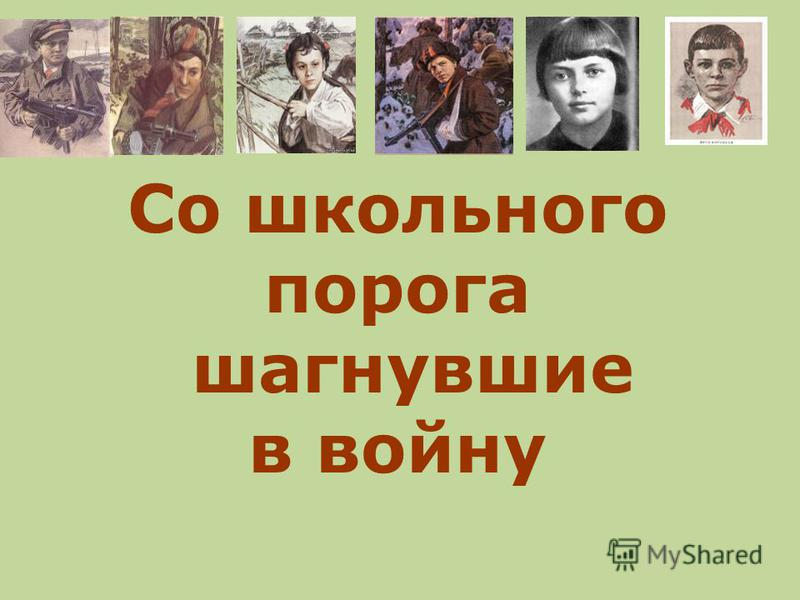 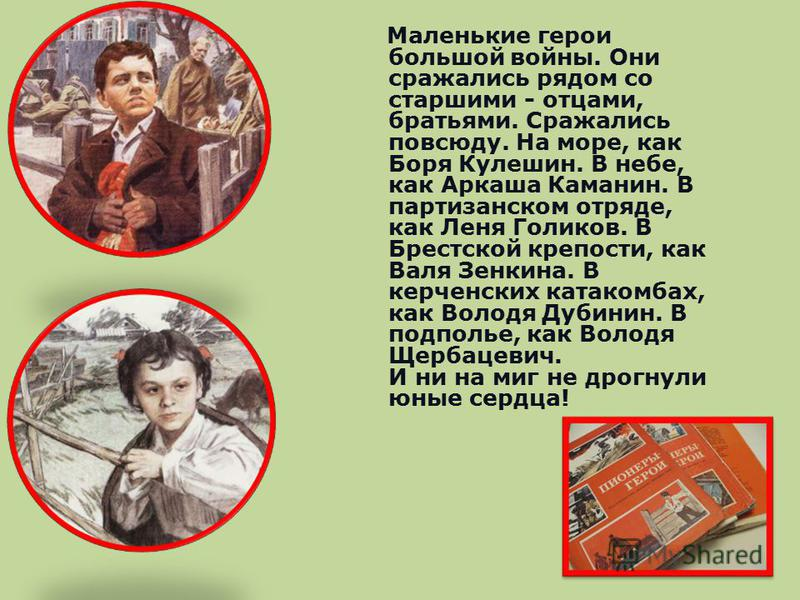 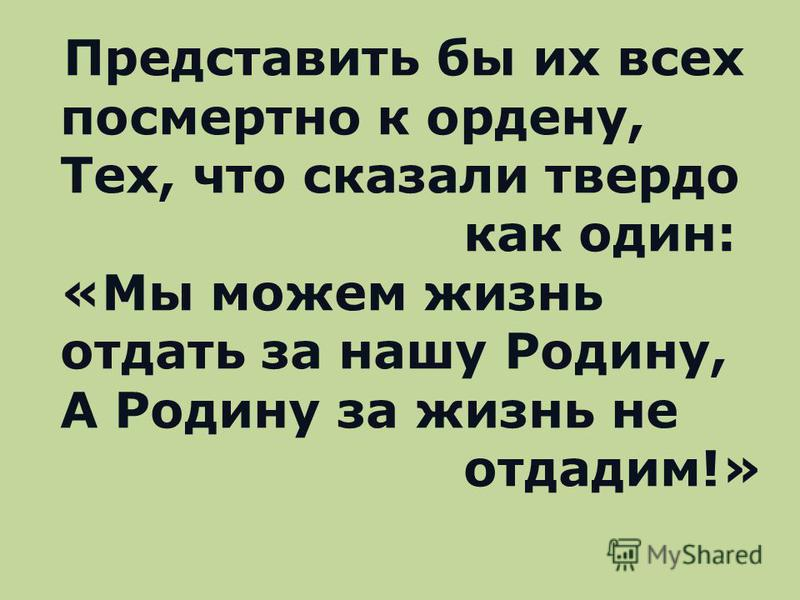 Лёня ГоликовГерой Советского Союза
Валя КотикГерой Советского Союза
Лера МихеенкоНаграждена Орденом Отечественной Войны 1-ой степени (посмертно)
Марат КазейГерой Советского Союза
Зина Портнова
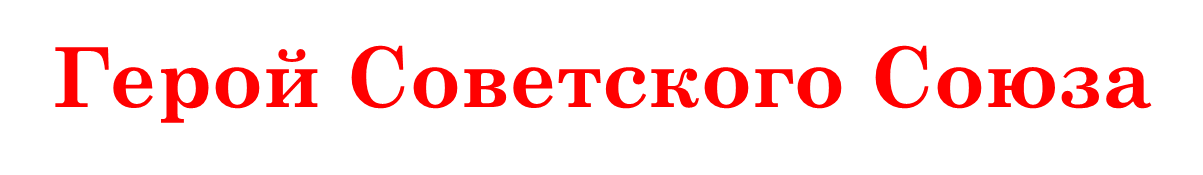 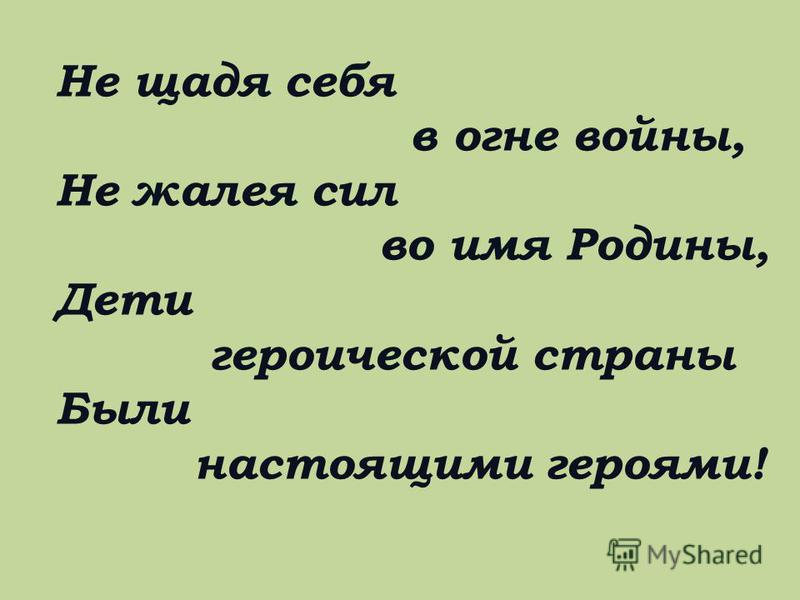 Володя Дубинин
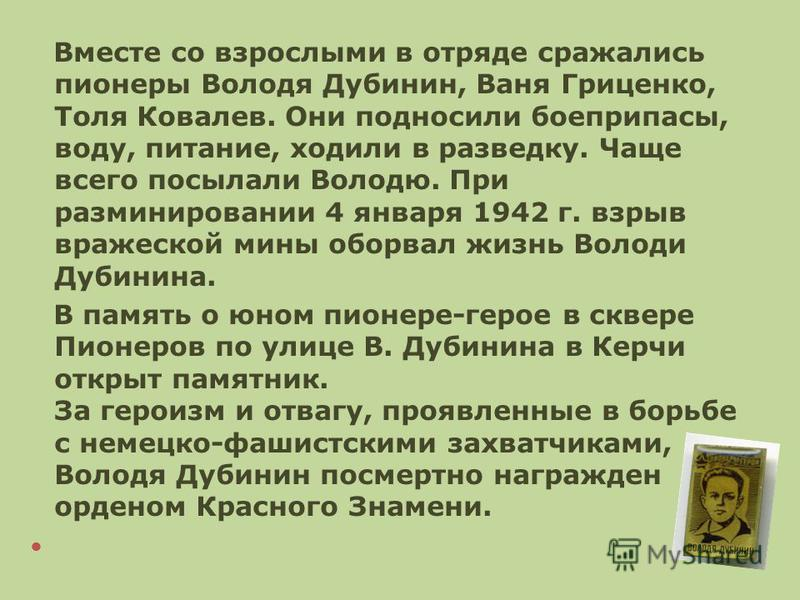 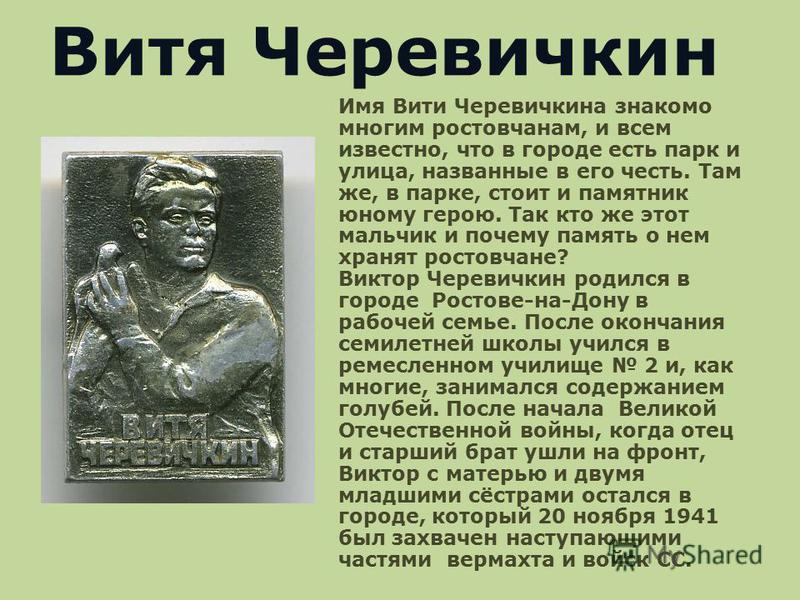 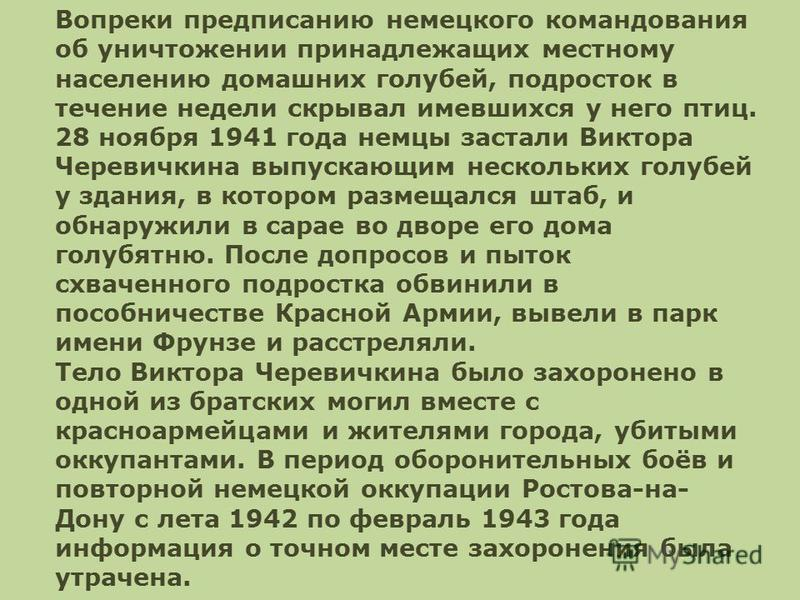 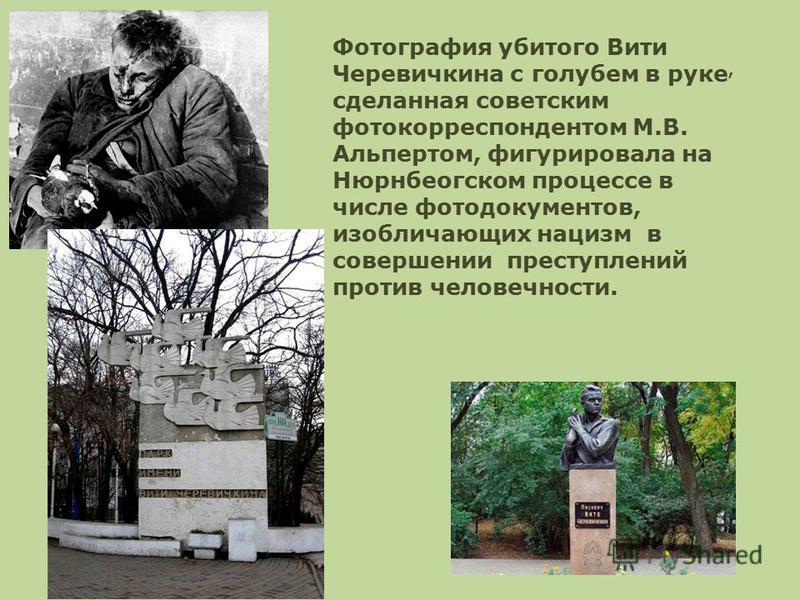 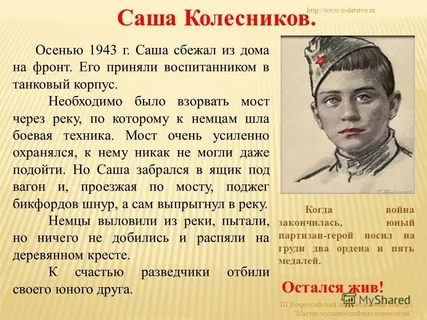 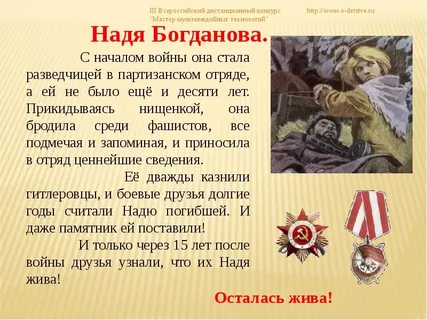 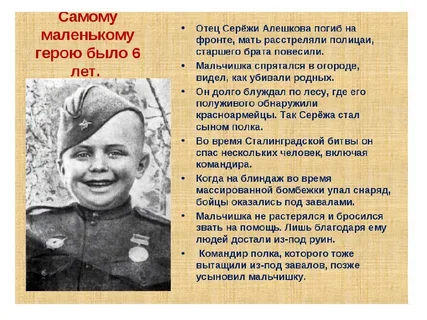 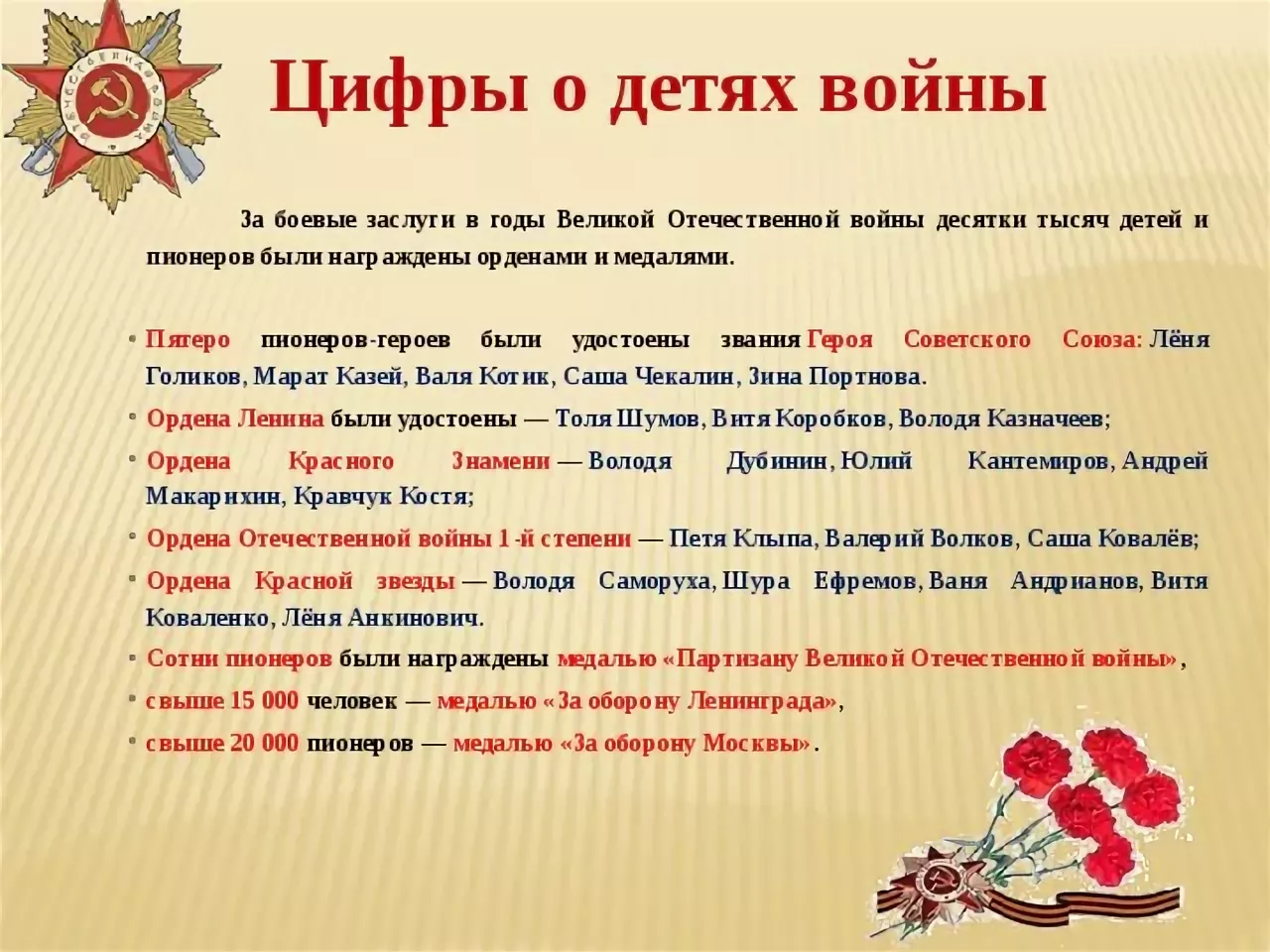 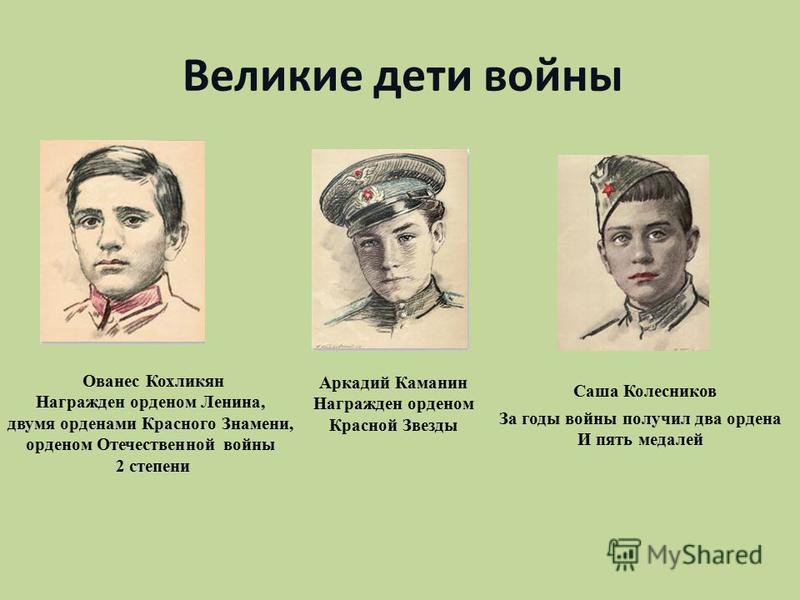 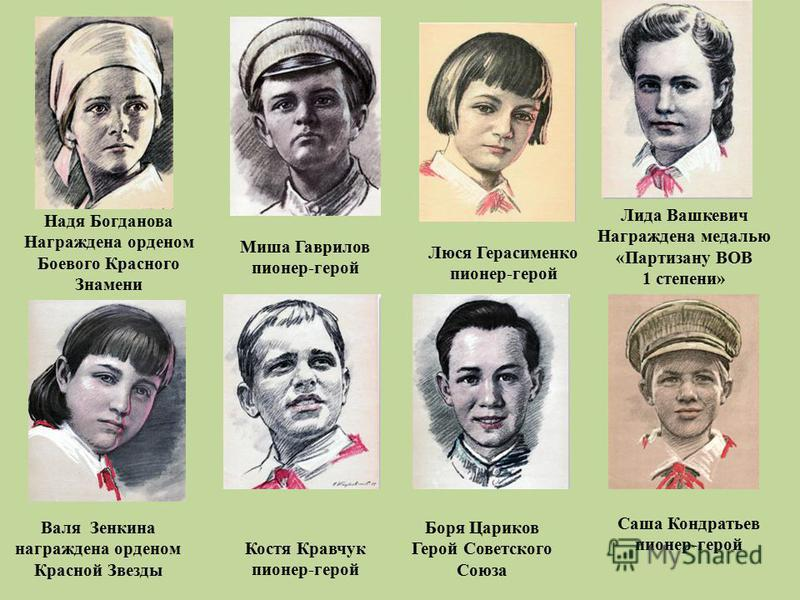 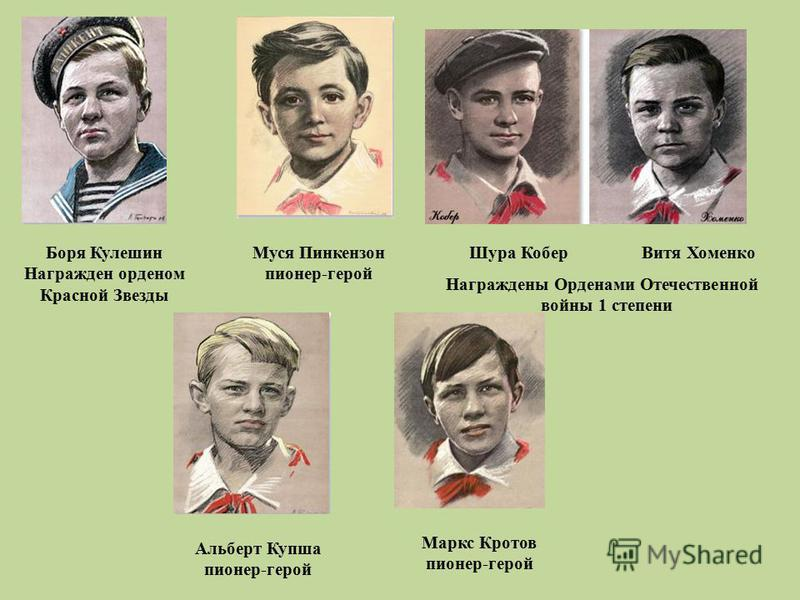 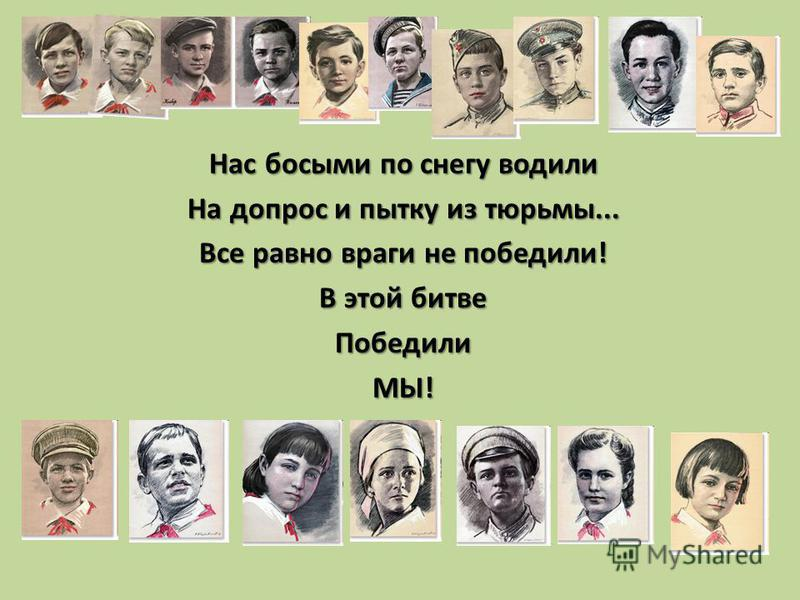 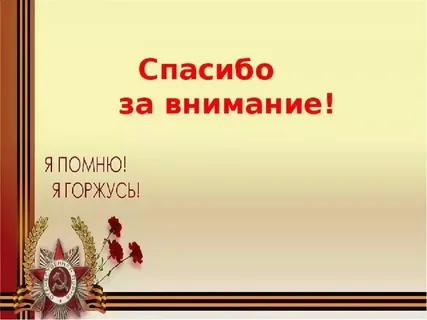